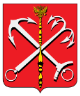 ПравительствоСанкт-Петербурга
Комитет по здравоохранению
«Совершенствование системы оказания медицинской помощи пациентам с хроническими сердечно-сосудистыми заболеваниями. Формирование программы льготного лекарственного обеспечения пациентов с хронической сердечной недостаточностью» »

14 июня 2022 года

ОТКРЫТОЕ НАУЧНО-ПРАКТИЧЕСКОЕ СОВЕЩАНИЕ
Первый заместитель Председателя 
комитета по здравоохранению Санкт-Петербурга
Сарана Андрей Михайлович
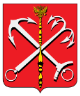 ПравительствоСанкт-Петербурга
Комитет по здравоохранению
Динамика демографических показателей 
г. Санкт-Петербурга за пять лет
за 2021 год смертность составила 694 на 100 тыс. населения
Структура смертности от БСК в Санкт-Петербурге:

Лидирует хроническая ИБС (349,0 на 100 тыс. жителей; 50% всех случаев смерти от БСК), 
Прочие БСК (181,8 на 100 тыс. жителей; 26% всех случаев смерти от БСК)
Ишемический инсульт (60,7 на 100 тыс. жителей; 9% всех случаев смерти от БСК)
Инфаркт миокарда (38,6 на 100 тыс. жителей; 5% всех случаев смерти от БСК)
Хронические цереброваскулярные болезни (38,2 на 100 тыс. жителей; 5% всех случаев смерти от БСК)
Геморрагический инсульт (25,3 на 100 тыс. жителей; 4% всех случаев смерти от БСК) 
Нестабильная стенокардия (10,4 на 100 тыс. жителей; 1% всех случаев смерти от БСК)
по данным Росстата, 2021 и мониторинга МЗ РФ 2021
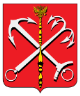 ПравительствоСанкт-Петербурга
Комитет по здравоохранению
Сердечно-сосудистые заболевания и  COVID-19
COVID-19 — это не респираторная инфекция, а системное воспалительное заболевание 
с существенным вовлечением сердечно-сосудистой системы


Среди умерших 50,5% пациентов имели в анамнезе ишемическую болезнь сердца.
Частота сердечной недостаточности у умерших от COVID-19 составляла 52 %
ХСН любого функционального класса ассоциируется с неблагоприятным прогнозом, повышая риск летального исхода в >4 раза, тяжелая СН III-IV функционального класса повышала риск летального исхода в 6 раз

Наблюдение за пациентами в постковидном периоде позволило выявить еще одну закономерность: пациенты с развившимися ИБС, ХСН, АГ, достоверно чаще повторно госпитализировались в стационар и имели более высокий риск тромбозов.


После перенесенного COVID-19 пациенты с хроническими ССЗ, в т.ч. С ХСН должны быть в фокусе внимания и иметь доступ к современной терапии
Российский
кардиологический журнал 2021;26(9):4694
Реабилитация после COVID-19. Резолюция Международного совета экспертов Евразийской
ассоциации терапевтов и Российского кардиологического общества
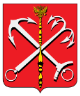 ПравительствоСанкт-Петербурга
Комитет по здравоохранению
Что уже реализуется  и перспективы дальнейшего развития организации медицинской помощи пациентам с ССЗ в Санкт-Петербурге
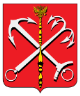 ПравительствоСанкт-Петербурга
Комитет по здравоохранению
ПРОЕКТ ДИСЛЕК  
 ДИСПАНСЕРНОЕ НАБЛЮДЕНИЕ И АМБУЛАТОРНОЕ ЛЕЧЕНИЕ ПАЦИЕНТОВ, ИМЕЮЩИХ ПРАВО НА ЛЬГОТНОЕ ЛЕКАРСТВЕННОЕ ОБЕСПЕЧЕНИЕ ПЕРЕНЕСШИХ ОСТРЫЕ СЕРДЕЧНО-СОСУДИСТЫЕ ЗАБОЛЕВАНИЯ, В ТОМ ЧИСЛЕ НА ФОНЕ НОВОЙ КОРОНОВИРУСНОЙ ИНФЕКЦИИ В САНКТ-ПЕТЕРБУРГЕ
Задачи проекта
Создать систему автоматизированного учета профильных пациентов
Организовать диспансерное наблюдение и лекарственное обеспечение в амбулаторных условиях лиц высокого сердечно-сосудистого риска путём создания кабинетов диспансерного наблюдения
Организовать оптимальный сервис для записи пациента  на приём к врачу кабинета диспансерного наблюдения 
Создать запас лекарственных препаратов, а также систему мониторинга назначений и обеспечения лекарственными препаратами в амбулаторных условиях  профильных пациентов
Организовать и внедрить Кампанию информирования медицинских работников всех уровней оказания медицинской помощи о системе диспансерного наблюдения и лекарственного обеспечения 
Организовать  систему мониторинга и контроля за основными этапами диспансерного наблюдения и лекарственного обеспечения 
Подготовка итогового отчёта
Вывод      
Внедрение программ льготного лекарственного обеспечения всегда ведёт к совершенствованию системы            организации медицинской помощи и совершенствованию диспансерного наблюдения за таргетными пациентами
[Speaker Notes: 3. Правительству Российской Федерации до 30 октября 2020 года:
а) представить предложения по приведению Указа Президента Российской Федерации от 7 мая 2018 года № 204 «О национальных целях и стратегических задачах развития Российской Федерации на период до 2024 года» в соответствие с настоящим Указом;
б) привести свои акты в соответствие с настоящим Указом;
в) скорректировать (разработать) при участии Государственного Совета Российской Федерации и представить на рассмотрение Совета при Президенте Российской Федерации по стратегическому развитию и национальным проектам национальные проекты, направленные на достижение национальных целей, определенных в пункте 1 настоящего Указа, и целевых показателей, установленных пунктом 2 настоящего Указа;
г) разработать и представить на рассмотрение Совета при Президенте Российской Федерации по стратегическому развитию и национальным проектам единый план по достижению национальных целей развития Российской Федерации на период до 2024 года и на плановый период до 2030 года.]
ПравительствоСанкт-Петербурга
Комитет по здравоохранению
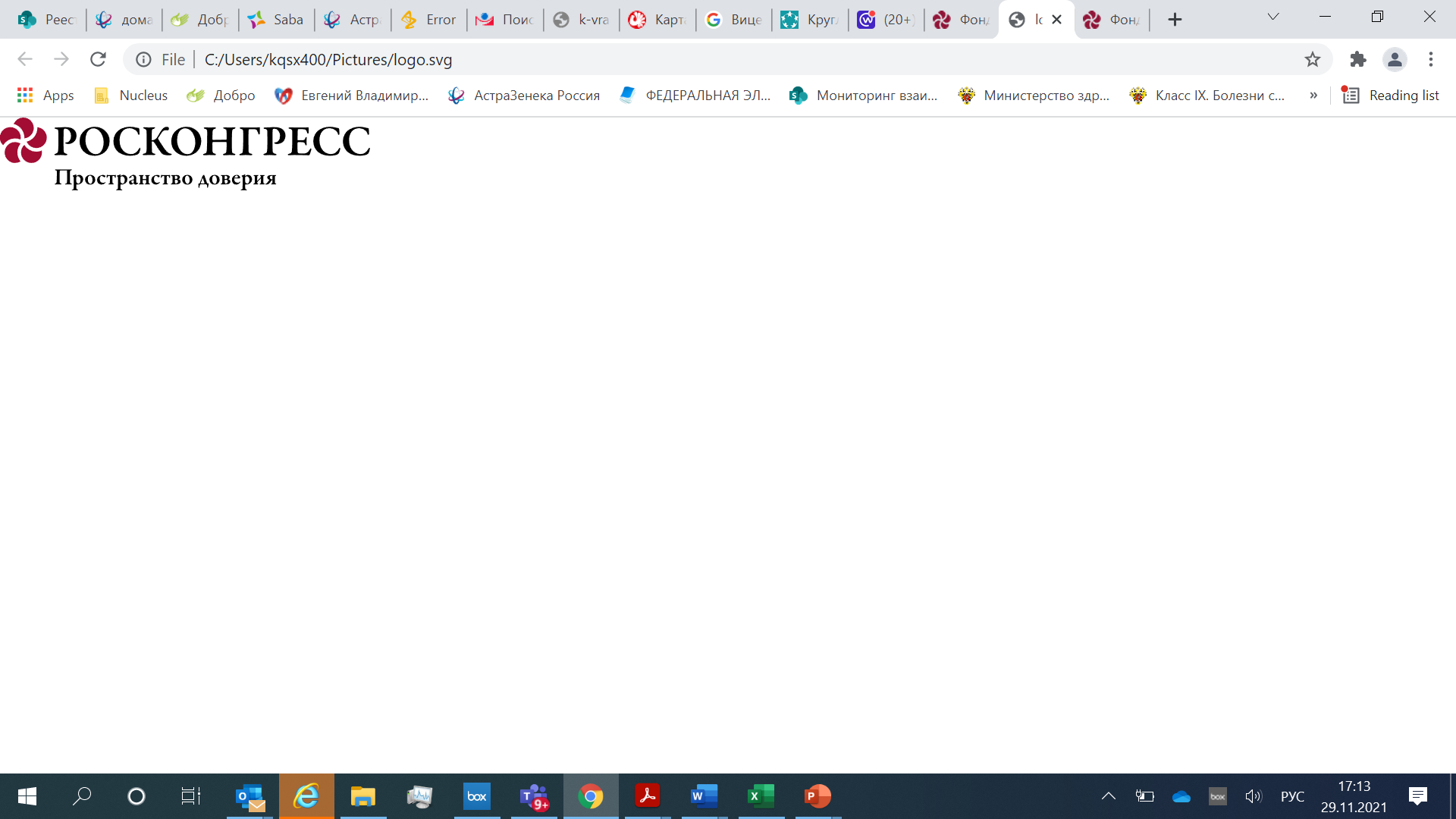 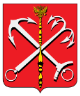 Региональная программа 
Санкт-Петербурга "Борьба с сердечно-сосудистыми заболеваниями" на 2019 - 2024 годы
Комплекс мер, направленных на совершенствование системы оказания первичной медико-санитарной помощи при ССЗ, в том числе организация диспансерного наблюдения профильных больных, и вторичная профилактика ССЗ
Наименование мероприятия
Ожидаемый результат
Организация мероприятий, направленных на раннее выявление и повышение качества лечения сахарного диабета и артериальной гипертензии, нарушений ритма сердца (фибрилляции предсердий)
Увеличена до 80% доля пациентов с сахарным диабетом, артериальной гипертензией, нарушением ритма сердца, охваченных диспансерным наблюдением
Комплекс мер по борьбе с сердечно-сосудистыми осложнениями сахарного диабета. Использование инновационных технологий по диагностике и лечению сахарного диабета 2 типа
Не менее 15% пациентов с сахарным диабетом 2 типа получают терапию инновационными препаратами (SGLT2) 
Льготное лекарственное обеспечение пациентов с СД и ИМ и высоким уровнем липидов PSK9
Внедрение программ обучения по профилактике ССЗ в школах здоровья, а также школах диабета и гипертонической болезни
Обеспечено внедрение программ обучения по профилактике ССЗ во всех школах здоровья
1. Перечень мер, включающих программы лекарственного обеспечения п. 4 Плана мероприятий Региональной программы
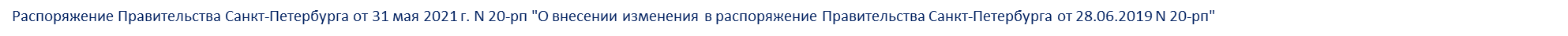 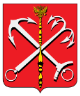 ПравительствоСанкт-Петербурга
Комитет по здравоохранению
Цели Проекта по лекарственному обеспечению пациентов с ХСН
Увеличение доступности медицинской помощи пациентам с ХСН   на амбулаторном этапе
Проактивное  выявление пациентов группы риска, первичное консультирование. Квалифицированная диагностика и  обследование пациентов с ХСН
Стратификация больных по группам сердечно-сосудистого риска  риска, проведение оценки функционального состояния пациента. Обеспечение преемственности в терапии между стационарным и амбулаторным звеньями 
Контроль динамики заболевания, своевременная коррекция терапии с применением инновационных лекарственных препаратов у пациентов с ХСН
Диспансерное наблюдение, мониторинг в т.ч. телемедицинские консультации 
Своевременное направление пациентов в медицинские организации III уровня в сложных случаях или при необходимости оказания ВМП.
Проведение регулярных школ для врачей и пациентов.
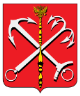 ПравительствоСанкт-Петербурга
Комитет по здравоохранению
Ключевые принципы оказания медицинской помощи пациентам с ХСН
Этапность
доступность
пациенто-центричность (ориентир на успех лечения пациента и повышение доступности медицинской и лекарственной помощи вне зависимости от льготного статуса пациента) 
мультидисциплинарность (привлечение мультидисциплинарной команды )
обоснованность
непрерывность
доступность лекарственного обеспечения
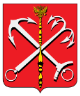 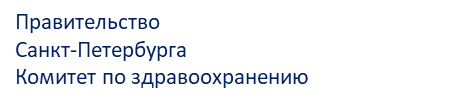 Фокусные задачи  для системы здравоохранения на сегодняшний день
Фокусные задачи
Актуальность
1. Мероприятия, направленные на сохранение здоровья граждан, и имеющих хронические неинфекционные заболевания в первую очередь сердечно-сосудистые  в т.ч. переболевших COVID-19
1.Сердечно-сосудистые заболевания  являются основной причиной смерти в России 44% от всех причин.
Среди всех БСК  хронические ССЗ  составляют  60% от всех ССЗ
Финал  течения практически всех заболеваний сердечно-сосудистой системы -  хроническая сердечная недостаточность 
основными причинами развития ХСН являются АГ – 95,5%, ИБС – 69,7% или их комбинация, наличие сахарного диабета (15,9%) 
 Каждый второй пациент с ХСН умирает в течение пяти лет после установления диагноза
2. Фокус на кардиологическую и другие виды медицинской реабилитации,  совершенствование системы диспансерного наблюдения с использованием цифровых технологий.
2.  В настоящее время имеется множество свидетельств того, что COVID-19 ухудшает течение имеющихся хронических сердечно-сосудистых  заболеваний и  приводит к возникновению новых случаев в т.ч. ХСН
3. Фокус на  восстановление  работоспособности и снижение инвалидизации
4. Внедрение Федеральной  и Региональной программ по лекарственному обеспечению пациентов с ХСН , в т.ч. перенесших новую коронавирусную инфекцию COVID-19 инновационными препаратами, что позволит совершенствовать систему оказания медицинской помощи профильным пациентам и увеличить продолжительность жизни и ее качество
3. Наиболее часто встречаются заболевания, которые являются существенным фактором риска преждевременной смерти.:
хроническая сердечная недостаточность         COVID-19 составляет 23% (в целом по популяции – 5-7%)
хроническая болезнь почек
сахарный диабет
ПравительствоСанкт-Петербурга
Комитет по здравоохранению
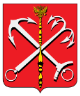 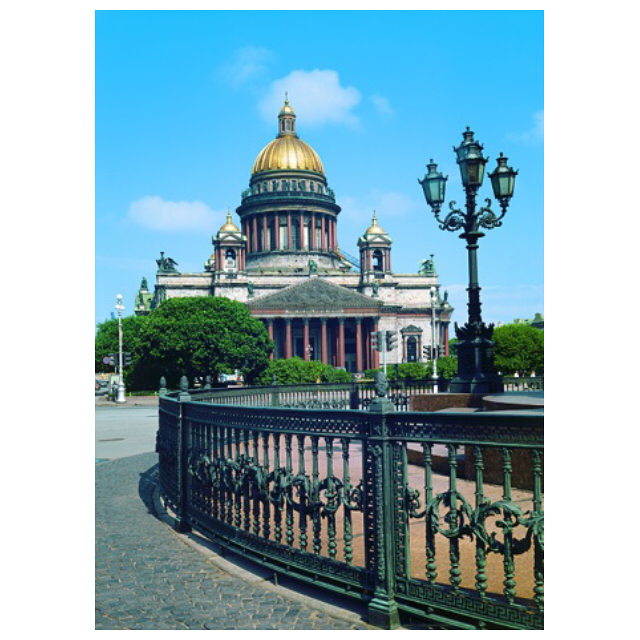 СПАСИБО ЗА ВНИМАНИЕ!
Первый заместитель Председателя 
комитета по здравоохранению Санкт-Петербурга
Сарана Андрей Михайлович
[Speaker Notes: 3. Правительству Российской Федерации до 30 октября 2020 года:
а) представить предложения по приведению Указа Президента Российской Федерации от 7 мая 2018 года № 204 «О национальных целях и стратегических задачах развития Российской Федерации на период до 2024 года» в соответствие с настоящим Указом;
б) привести свои акты в соответствие с настоящим Указом;
в) скорректировать (разработать) при участии Государственного Совета Российской Федерации и представить на рассмотрение Совета при Президенте Российской Федерации по стратегическому развитию и национальным проектам национальные проекты, направленные на достижение национальных целей, определенных в пункте 1 настоящего Указа, и целевых показателей, установленных пунктом 2 настоящего Указа;
г) разработать и представить на рассмотрение Совета при Президенте Российской Федерации по стратегическому развитию и национальным проектам единый план по достижению национальных целей развития Российской Федерации на период до 2024 года и на плановый период до 2030 года.]